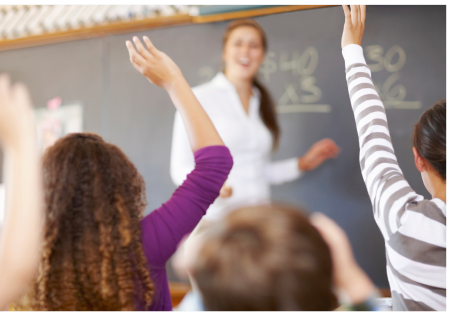 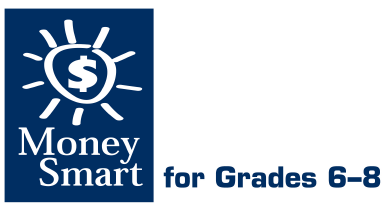 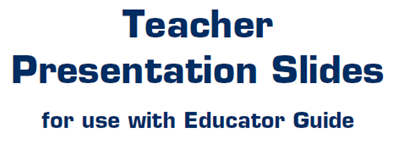 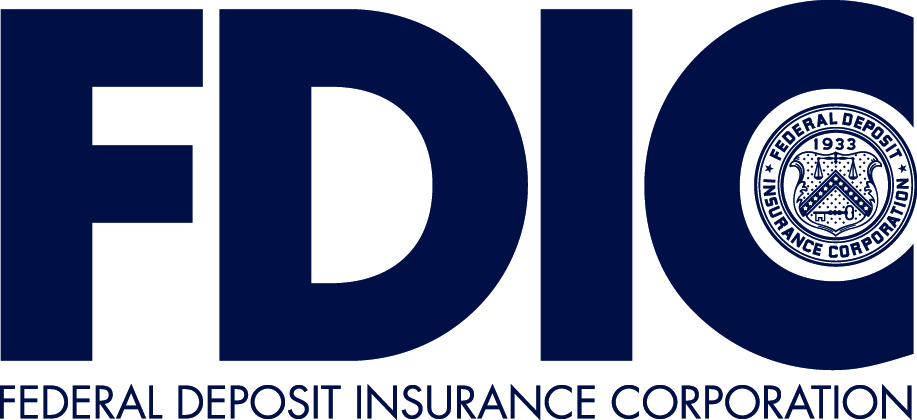 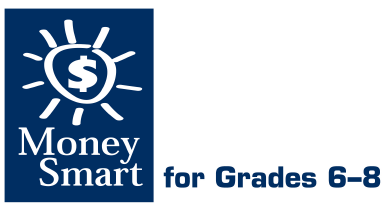 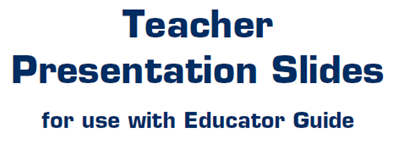 LEVEL 3, LESSON 8
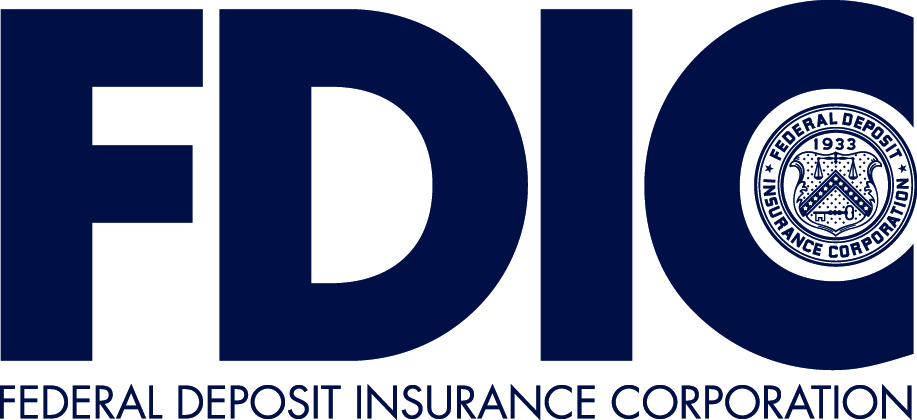 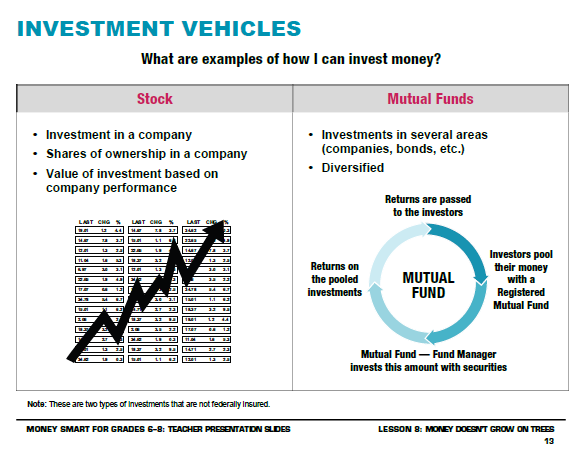 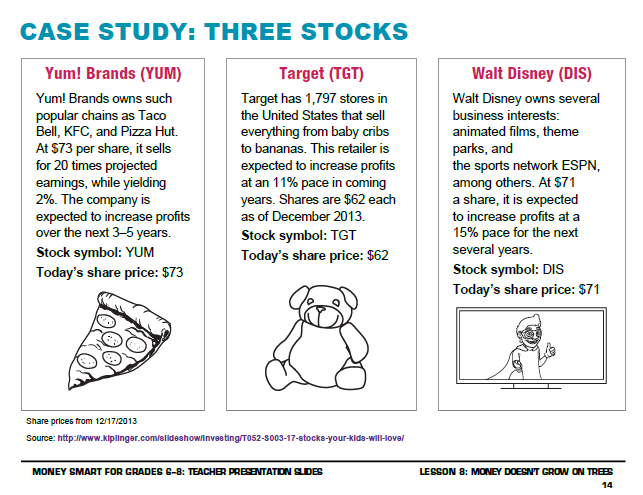